Biobiztonság és elszigetelés(Biosafety and containment)
Készítette: 
Kara Brigitta
Hajdu Zsófia Nóra
Vázlat
Bevezető
Definíciók
Irányelvek és szabályozás: USA
Nemzetközi biotechnológiai szabályozások
Hazai szabályozás
Bevezető I.
Kezdetekben fermentált élelmiszerek és italok előállítása
Majd különböző termékek széles köre (pl: antibiotikumok, vakcinák, enzimek stb.)
Természetből izolált törzsek
Kémiai és fizikai mutagének alkalmazása  magasabb hozam elérése
Cél: folyamat és termék védelme, de nincs jelentősége a mikrobák benntartásának
Gond: allergia kialakulása
Majd: Rekombináns törzsek megjelenése
Kialakultak a biobiztonság előírásai
Bevezető II.
Rekombináns technológia elterjedése → GM élőlények száma és mennyisége folyamatosan nő
Pl. haszonnövények – nagy társadalmi ellenállás
Nemesítés
nem ismert a pontos genetikai változás
csak fajon belüli visszakeresztezés
Rekombináns eljárás 
Pontosan ismert genetikai változás
Távoli élőlények között
pl.: hidegtolerancia gén az északi-tengeri lepényhalból búzába
→ akár váratlan (esetleg káros) folyamatok
Bevezető III.
GM élőlények: nagyobb fittség
Visszaszoríthatják a természetes populációkat a környezetben
Több országban is törekvés egy nemzetközi szabályozás létrehozására
2000: nemzetközi egyezmény (Cartagenai jegyzőkönyv)
bioszféra diverzitásának megőrzése
kölcsönös tájékoztatás megvalósítása a transzgénikus szervezetek előállításáról, piacra kerüléséről, határokon átívelő mozgásáról
Emellett az Amerikai Élelmiszer és Gyógyszerügyi Hatóság (FDA) bevezette a GRAS-listát (GRAS: Gegnerally Recognised As Save) 
csak olyan élelmiszer-ipari és gyógyszeripari adalékok, hatóanyagok kerülhettek fel, amelyeket: 
1958.01.01. óta használnak (tehát kellően régóta, ahhoz, hogy legyen elegendően nagy fogyasztói létszám), 
tudományos kísérletekkel igazolták az ártalmatlanságát, 
a szakértők egyetértenek a biztonságosságában, általánosan biztonságosnak ismert.
Definíciók I.Biológiai veszély
Tágabb értelemben: minden élőlény által okozott, vagy élőlény közvetítésével létrejövő káros hatás.
Szűkebb értelemben: baktériumok, vírusok, paraziták, gombák, prionok okozta fertőzések.
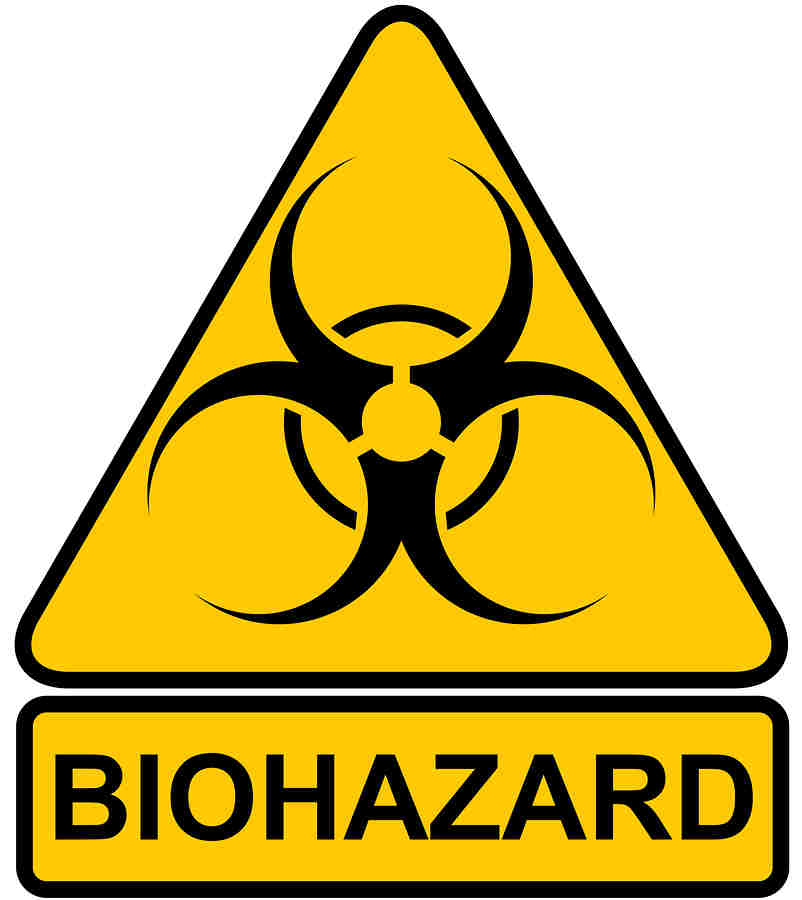 Kockázatot jelentő biológiai ágensek
2 csoportra oszthatók
Patogén mikroogranizmusok
Közvetlen egészségkárosító hatás
Patogén mikroorganizmusokat nem alkalmaznak az ipari gyártástechnológiában (kivéve: vakcinagyártás)
Génmódosított élőlények
Közvetett (ökológiai) kockázat
Kockázati tényezők: ökológiai egyensúly felborítása, környezetszennyezés, biológiai fegyverek,  stb
Az ipari gyártásban hasonló előírások vonatkoznak a GMO-kre, mint a patogén organizmusokra
Definíciók II.Biobiztonság és elszigetelés
Az ember, a mezőgazdasági állat- és növényállomány, a környezet életét vagy egészségét fenyegető biológiai veszélyek megelőzése vagy elhárítása.
A fermentációs rendszer, illetve a fermentációs termék megvédése a befertőződéstől.
Biológiai biztonság elérésének módjai
A biológiai biztonság különböző protokollok által érhető el (NIH Recombinant DNA Research Guidelines, 1976)
Biológiai korlátozás
Legyengített törzsek alkalmazása
Folyamatok működtetése
Előírt mikrobiológiai gyakorlat és technikák szigorú betartása (folyamatos fejlesztések és oktatás)
Fizikai elszigetelés
Elsődleges korlátok: készülékek, egyéni védőeszközök
Másodlagos korlátok: létesítmény kialakítása (levegőztető rendszer, zárt munkaterek)
Irányelvek és szabályozás: USA
Szabályozás több szinten (központi, állami, helyi)
5 fő központi szervezet:
Amerikai Élelmiszer és Gyógyszerügyi Hatóság
	(FDA - Food and Drug Administration)
Amerikai Környezetvédelmi Hivatal
(EPA - Environmental Protection Agency )
USA Mezőgazdasági Minisztérium
	(USDA - United States Department of Agriculture)
Nemzeti Egészségügyi Intézet 
	(NIH - National Institutes of Health)
Munkahelyi Biztonsági és Egészségvédelmi Ügynökség
(OSHA - Occupational Safety and Health Administration)
Nemzeti Egészségügyi Intézet (NIH) irányelvek I.
NIH Guidelines for Recombinant DNA Research: a biobiztonság és containment gyakorlati megvalósításának alapjai
Mind szándékos kiengedés körülményei, mind containment 
Patogén mikroorganizmusokkal történő orvosi kutatások alapján fejlesztették ki
További kutatások, tapasztalatok  előírások felülvizsgálata és enyhítése
Nemzeti Egészségügyi Intézet (NIH) irányelvek II.
A munkahelyeket be kell sorolni biobiztonsági védelmi szintekbe
a kórokozók veszélyességi besorolása,
valamint a biológiai kockázatot befolyásoló tényezők figyelembe vétele, értékelése alapján 
Fizikai elszigetelés paraméterei és gyakorlati protollok
A szintek meghatározzák a biológiai expozíció megakadályozására tett védelmi intézkedéseket

Kisléptékű szaporítás(10 l-ig):
4 biobiztonsági szint (BSL: Biosafety Level)
BSL1: legenyhébb
BSL2, BSL3: bizonyos körülmények között megbetegedéseket okozhatnak
BSL4: legszigorúbb (életveszélyes)
Nemzeti Egészségügyi Intézet (NIH) irányelvek III.
Nagyléptékű szaporítás(10 liter felett)
3 biobiztonsági szint
BSL1-LS, BSL2-LS, BSL3-LS
a cégek általában BSL1-LS szerinti beállítást követelő mikroorganizmusokkal dolgoznak
BLS3-LS szerinti beállítást követelő mikroorganizmusokat kerülik (kockázat miatt szigorú előírások, magas költségek)
GLSP (Good Large Scale Practice)
enyhébb intézkedéseket ír elő
[Speaker Notes: Később adták a GLSP kategóriát az NIH guidelinehoz]
Nemzeti Egészségügyi Intézet (NIH) irányelvek IV.
GLSP kategória kritériumai a mikroogranizmusra nézve:
Gazdasejt:
Nem patogén
Nem tartalmaz járulékos ágenst
Hosszútávú megbízató biztonsági minősítéssel rendelkezik v. növekedése/szaporodása limitált a környezetben
Rekombináns organizmus:
Lásd gazdasejtre vonatkozó kritériumok
Vektor/inszert
Jól karakterizált
Nem tartalmaz ismert káros szekvenciákat
Bevitt DNS funkciójának végrehajtása limitált
Nem javítja a túlélést
Nehezen mobilizálható
Nem ad át olyan rezisztencia markert, amellyel természetes formájában nem rendelkezik
Amerikai Élelmiszer és Gyógyszerügyi Hatóság (FDA)
Gyógyszerek, orvosi készülékek, kozmetikai szerek, élelmiszerek és adalékok, állatoknak szánt gyógyszerek és táplálékok, vérkészítmények, vakcinák szabályozása 
Vizsgálja a termékek biztonságosságát, tisztaságát és hatékonyságát
Szabadalom felülvizsgálatnál szem előtt tartja a rekombináns organizmusok elszigetelését
Amerikai Környezetvédelmi Hivatal (EPA)
Víz- és légszennyezés, peszticidek, herbicidek, vegyszerek, veszélyes anyagok szabályozása
Peszticidek előzetes felülvizsgálata és regisztrációja
Olyan vegyi anyagok szabályozása, melyeket az FDA vagy az USDA nem regulál
Olyan rekombináns mikroorganizmusok alkalmazásának szabályozása, melyek:
szennyezések szabályozására és remediációra
bányászatban biológiai kioldásra 
mezőgazdaságban nitrogénfixálás javítására
vegyipari termelésre
peszticidek előállítására használatosak
USA Mezőgazdasági Minisztérium (USDA)
Meglévő szabályozások használata
Növényi és állati patogének kutatásának, kezelésének, szállításának és behozatalának koordinálása
NIH irányelvek alkalmazása a rekombinánsok esetén
Animal and Plant Health Inspection Service
vírusok, szérumok, toxinok, valamint állatok kezelésére vagy kutatásra, tesztelésre kifejlesztett termékek előállításának és szállításának szabályozása (engedély!)
Munkahelyi Biztonsági és Egészségvédelmi Ügynökség (OSHA)
Kötelező szabványok létrehozása a munkavállalók egészségének védelmére a munkahelyi környezetben
A biotechnológiai iparban az alkalmazottak nincsenek rendkívüli veszélynek kitéve  meglévő általános szabványok alkalmazása
Nemzetközi biotechnológiai szabályozások
Országról országra változnak, és folyamatosan fejlődnek
Európában: OECD (Organisation for Economic Co-operation and Development : Gazdasági Együttműködési és Fejlesztési Szervezet)
OECD Recombinant DNA Safety Considerations (1986)
Hasonló a NIH irányelveihez
Felülvizsgálja a meglévő és potenciális ipari alkalmazásokat
Technikai szempontokat nyújt a kockázat felmérésére és a vonatkozó biztonsági intézkedések kiválasztására
Megadja a containment elveket a nagyléptékű ipari felhasználásra
Tudományos megfontolásokat tartalmaz a környezetvédelmi és a mezőgazdasági alkalmazásra
Containment megvalósítása: biológiai, fizikai, kémiai korlátozás
Fertőző mikrobák veszélyességi besorolása (WHO)
Veszélyességi csoport 1 (RG 1) 
Nincs, vagy csekély az egyedi és közösségi veszély.
Olyan mikroorganizmus, amely nem valószínű, hogy betegséget okoz embernek vagy állatoknak.

Veszélyességi csoport 2 (RG 2) 
Mérsékelt egyedi, csekély közösségi veszély.
Olyan kórokozó, mely képes embernek vagy állatoknak betegséget okozni, de nem valószínű, hogy komoly kockázatot jelent a laboratóriumban dolgozókra, az emberi közösségekre, az állatállományra vagy a környezetre. 
Van ellene hatásos kezelés vagy eredményesen megelőzhető.
A fertőzés elterjedésének kockázata korlátozott.
[Speaker Notes: Laboratory Biosafety Manual (3rd Edition). 1. General Principles, p. 1, World Health Organization, Geneva, 2004 
WHO = Egészségügyi Világszervezet

Az Egészségügyi Világszervezetnek, azaz a WHO-nak kiemelkedő hatása van a biobiztonság és a containment nemzetközi szabályozására. Ez a szervezet a mirkobákat négyféle veszélyességi csoportba sorolja.]
Fertőző mikrobák veszélyességi besorolása (WHO)
Veszélyességi csoport 3 (RG 3) 
Magas egyedi, csekély közösségi veszély.
Kórokozó, amely általában súlyos betegséget okoz embernek vagy állatoknak, ezért komoly veszélyt jelent a munkavállalókra.
Van ellene hatásos kezelés vagy eredményesen megelőzhető.
Nem szokásos módon terjed egy fertőzött egyedről a másikra, de a fertőzés elterjedésének kockázata fennáll.

Veszélyességi csoport 4 (RG 4) 
Magas egyedi és közösségi veszély.
Egy kórokozó, amely általában súlyos betegséget okoz embernek vagy állatoknak, és így komoly veszélyt jelent a munkavállalóra is .
Képes azonnal átjutni – közvetlenül, vagy közvetve - az egyik egyedről a másikra, így emberi közösségben való szétterjedésének nagy a kockázata.
Általában nem előzhető meg, és nem kezelhető hatásosan.
Hazai szabályozás I.
A biológiai biztonság 4 szintje (EüM 61/1999)

1. szint - alap biológiai kockázatú  (BSL 1)
az a biológiai tényező, amely nem képes emberi megbetegedést okozni
2. szint - alap biológiai kockázatú  (BSL 2)
képes emberi megbetegedést okozni
veszélyt jelenthet 
elterjedése nem valószínű
az általa kiváltott betegség eredményesen megelőzhető, vagy kezelése hatásos
3. szint – fertőzésveszélyes (BSL 3 )
súlyos emberi megbetegedéseket képes okozni (akár halálosat)
komoly veszélyt jelenthet 
szétterjedésének kockázata az emberi közösségben fennállhat
általában eredményesen megelőzhető, vagy kezelése hatásos
4. szint - kiemelten fertőzésveszélyes (BSL 4)
súlyos emberi megbetegedést okoz (akár halálosat) 
komoly veszélyt jelent a munkavállaló számára
az emberi közösségben való szétterjedésének nagy a kockázata
általában nem előzhető meg, vagy nem kezelhető hatásosan
[Speaker Notes: 61/1999. (XII. 1.) EüM (Egészségügyi Minisztérium) rendelet a biológiai tényezők hatásának kitett munkavállalók egészségének védelméről]
Veszélyességi csoport ≠ Biobiztonsági besorolás
Az okozott betegség súlyossága sokszor arányban áll a kórokozó biobiztonsági besorolásával, de lehetnek enyhítő és súlyosbító körülmények.
HIV: RG-3, BSL-2
Ebola: RG-4, BSL-4
A biobiztonsági (elszigetelési) szint a 
biológiai ágens, 
munkafolyamatok és eljárások,
védőeszközök,
felszerelések,
illetve ezek kombinációinak függvénye.
BSL-1 és BSL-2 laboratóriumok
Normál alaplaboratóriumok
Kis kockázatú biológiai ágensek jelenléte
A biológiai kockázat minimalizálása:
Jó Mikrobiológiai Technikák alkalmazása
Kevés speciális megszorítás szükséges
BSL-1 laboratóriumok
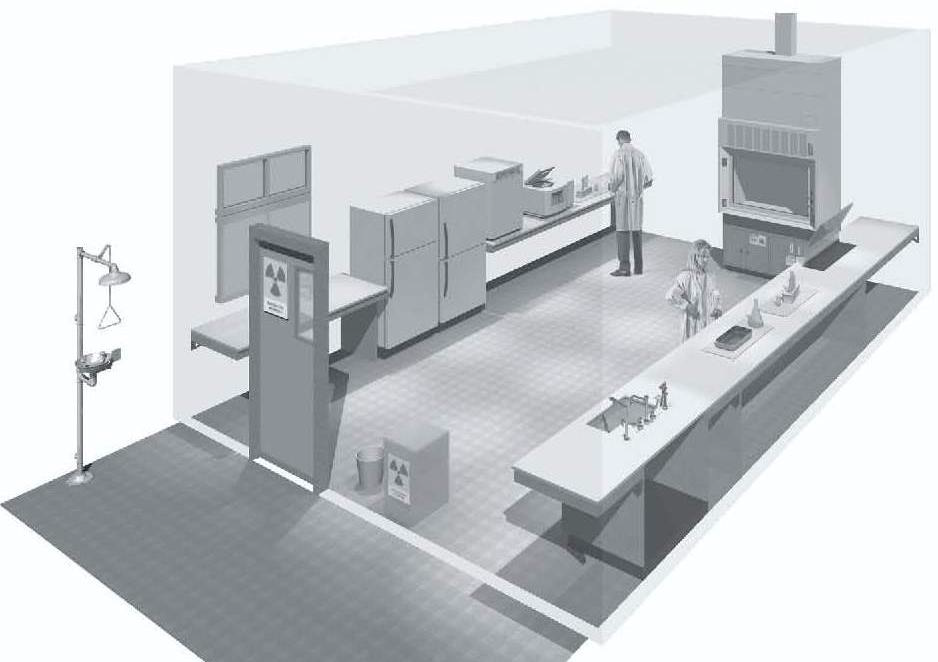 BSL-2 laboratóriumok
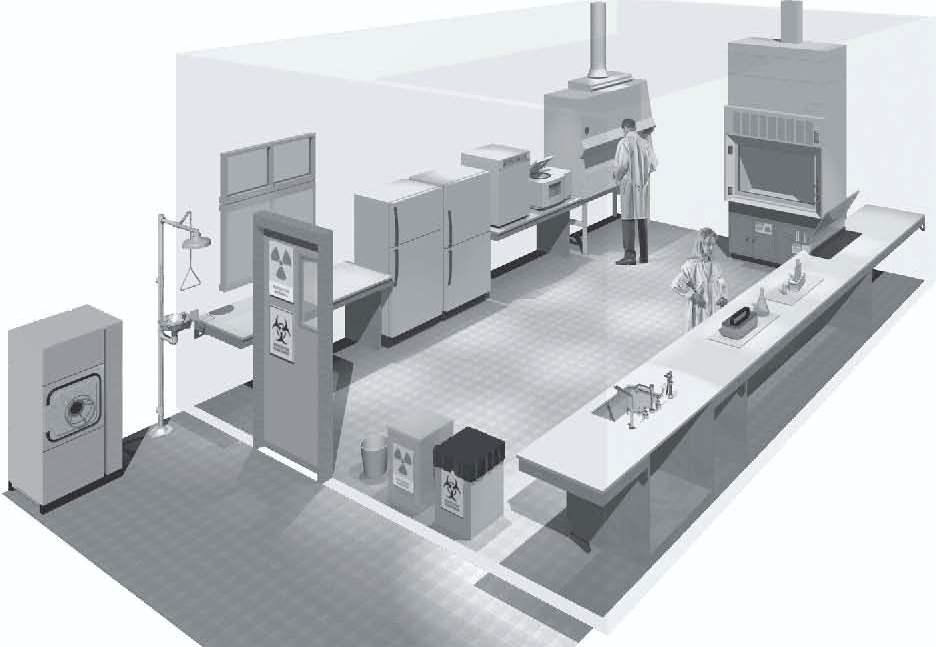 BSL-3 laboratóriumok
Elkülönített laboratóriumok
Súlyos betegséget okozó biológiai ágensek jelenléte
A biológiai kockázat minimalizálása
Jó Mikrobiológiai Technikák alkalmazása
Speciális megszorítások és eszközök 
A BSL-1 és BSL-2 laboratóriumokra vonatkozó előírások alkalmazandók különféle kiegészítésekkel, módosításokkal
BSL-3 laboratóriumok
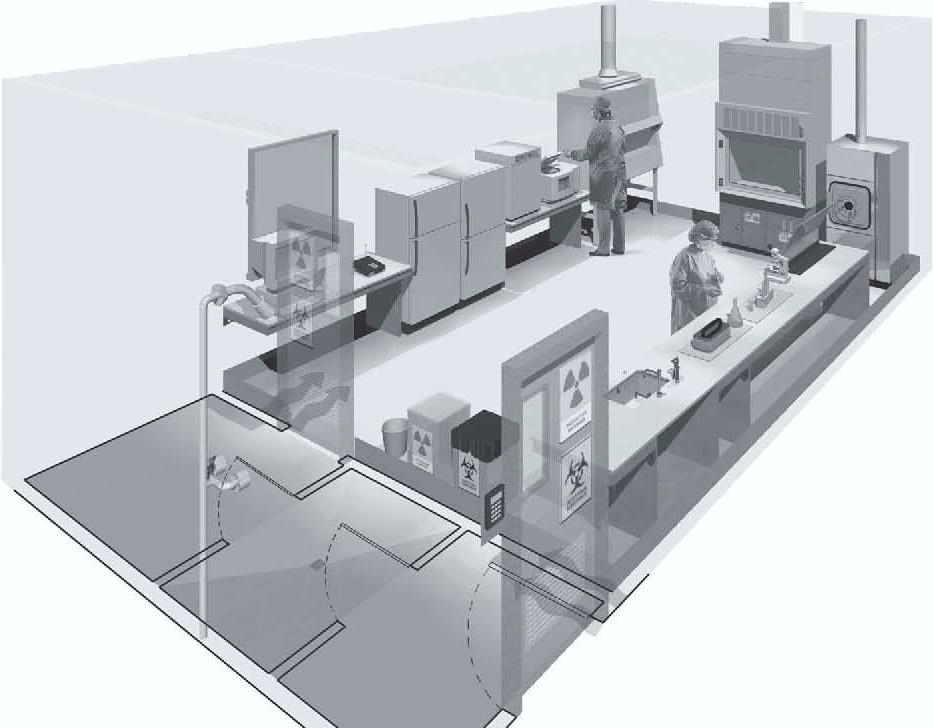 BSL-4 laboratóriumok
Maximális elkülönítést biztosító laboratóriumok
4. veszélyességi csoportba tartozó biológiai ágensek jelenlétével lehet számolni 
Nemzeti és más egészségügyi hatóságok ellenőrzése alatt kell tevékenykednie 
A BSL-3 laboratóriumokra vonatkozó előírások alkalmazandók különböző kiegészítésekkel, módosításokkal
BSL-4 laboratóriumok
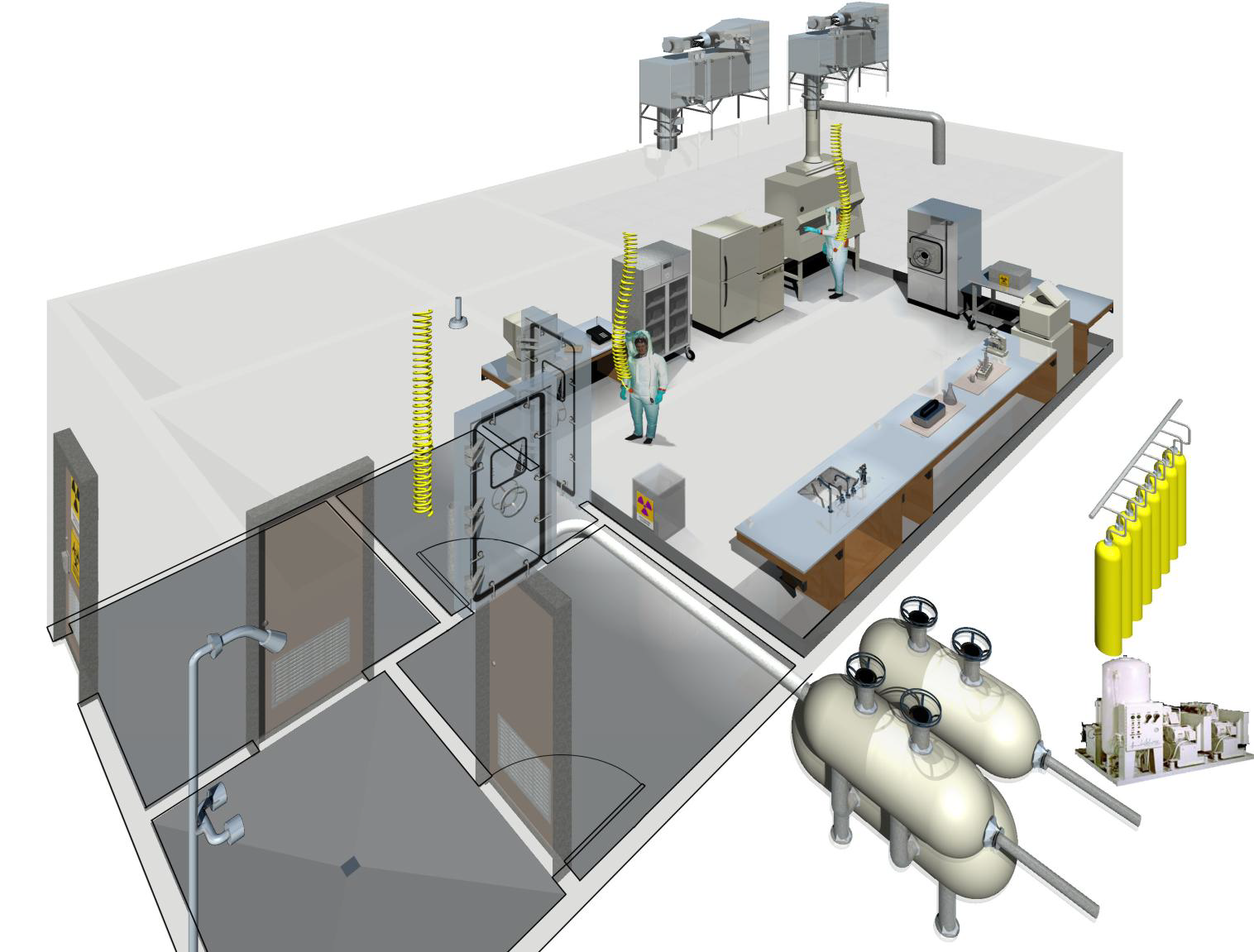 Fizikai-mérnöki megoldások
Második védelmi vonal: laboratórium
A veszélyes mikrobák környezetbe jutásának megakadályozása
Osztályozás: BSL1, BSL2, BSL3, BSL4

Első védelmi vonal: 
Lamináris fülke
Lamináris levegőáramlás (szembeáramú vagy függőleges áramlású)
	→ nem juthat be a levegővel idegen anyag
	→ a munkaanyag befertőződését akadályozza
Légtere szűrővel sterilezhető
Felületek kezelése: sterilező ágensekkel és/vagy UV lámpával
Biológiai biztonsági fülke
HEPA szűrő
	→ csak mikrobamentes levegő hagyja el a fülkét
	→ fertőzésbiztosan elzárható a külvilágtól
Védi a felhasználót, a laboratóriumi környezetet és a munkaanyagot a munkatevékenységek közben képződő fertőző aeroszoloktól, fröcskölődéstől
Biológiai biztonsági fülkék osztályozása
I. osztályú biológiai biztonsági fülke
Min. 0,38 m/s bemenő levegőáram a kinti tér felől
A kimenő levegő HEPA szűrőn keresztül a laborba vagy kinti térbe jut
Nem biztosít teljes munkaanyag védelmet
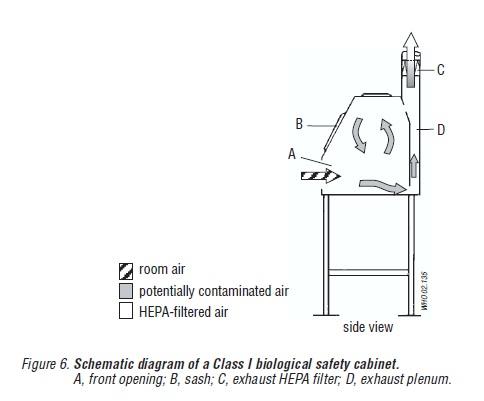 Biológiai biztonsági fülkék osztályozása
II. osztályú biológiai biztonsági fülke
HEPA szűrt levegő kerül a munkafelületre
	→ felhasználó + munkaanyag védelme
2. és 3. kockázati besorolású mikrobákhoz jó
4. kockázati besorolású mikrobák esetén csak túlnyomásos védőruházattal használható
További osztályozás: AI, AII, BI, BII  (fő különbség: beszívott levegő recirkulációjának aránya)
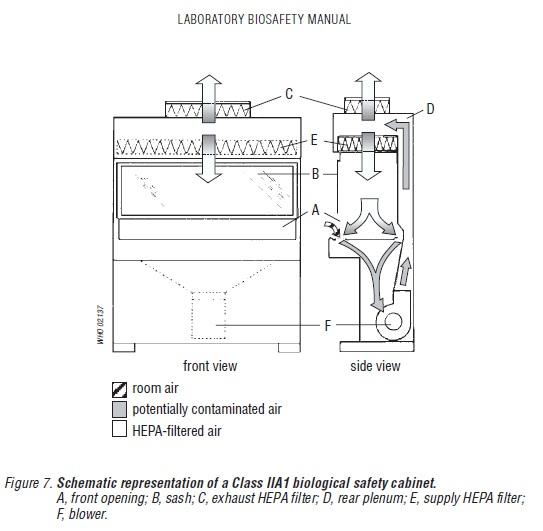 Biológiai biztonsági fülkék osztályozása
III. osztályú biológiai biztonsági fülke
3. és 4. kockázati besorolású mikrobák kezelésére
Minden kapcsolódás gázbiztosan zárt
A kimenő levegő 2 független HEPA szűrőn megy keresztül
A kabinban enyhe negatív nyomás van
Duplaajtós autoklávhoz lehet kapcsolva
	→ képződő szennyeződés megsemmisítése
A munkavégzés benyúló műanyag kesztyűkkel történik
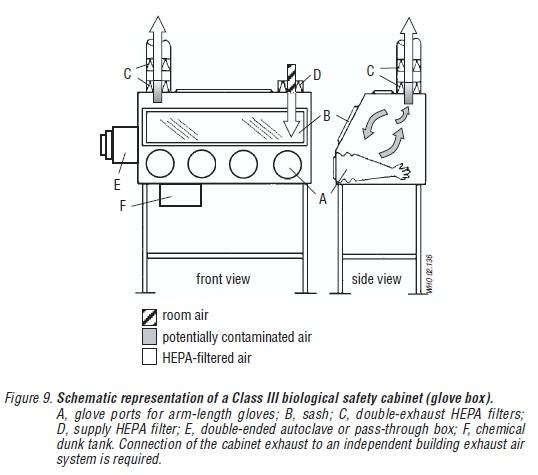 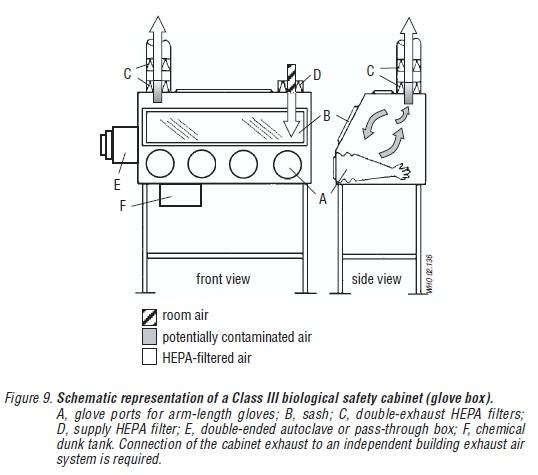 Hazai szabályozás II.
Európai Unió tagállamaiban: egységes jogi szabályozási rend a GMO-kra vonatkozóan
Irányelvek és rendeletek szabályozzák
a GMO-kkal való kísérletezés,
a GMO-k behozatalának, felhasználásának, termesztésének,
a GM termékek kereskedelmi forgalomba hozatalának engedélyezését és szabályait.
Magyarországi jogi szabályozás: összhangban van az EU vonatkozó jogi szabályozásával
A géntechnológiai tevékenységről szóló törvény (1998. évi XXVII. tv.)
A törvény és a végrehajtására kiadott rendeletek szabályozzák: 
a zárt rendszerű felhasználást,
a környezetbe történő kibocsátást,
a GM és nem GM növények együtt-termesztését,
a kereskedelmi forgalomba hozatalt,
az engedélyezési eljárás rendjét,
kijelölik az illetékes engedélyező és ellenőrző hatóságokat.
Géntechnológiai Eljárásokat Véleményező Bizottságot
a géntechnológiával módosított termékek engedélyezésére benyújtott kérelmek véleményezése az engedélyező hatóságok és szakhatóságok számára
javaslat az engedély elfogadására vagy elutasítására
Biológiai containment
Mikroorganizmusok
C1 szubsztrátokat hasznosító mikrobák (metanogének, metilotrófok)
C1 szubsztrátok száma igen kicsi
csekély verseny → ipari szempontból könnyebb containment 
Legyengített törzsek alkalmazása

GM növények
Steril hímivarú növények alkalmazása a leggyakoribb módszer a transzgén biológiai containmentjének megvalósítására
Új lehetőség: pollenben régió-specifikus rekombinációs rendszerek segítségével magas hatásfokkal eliminálhatók (kivághatók) a transzgének
Kérdések I.
Mi a biológiai veszély?
Mik a kockázatot jelentő biológiai ágensek 2 csoportja? Milyen kockázatot hordoznak magukban?
Mi a biobiztonság és elszigetelés definíciója?
Jellemezd a biológiai biztonság elérésének módjait!
Mik a GLSP kategória kritériumai a mikroogranizmusra nézve?
Kérdések II.
Jellemezd a fertőző mikrobák veszélyességi csoportjait!
A veszélyességi csoport megegyezik-e a biobiztonsági besorolással? (Indoklás!)
Melyek az elsődleges és a másodlagos védelmi vonalak?
Jellemezd a lamináris, illetve a biológiai biztonsági fülkét!
Ismertess két példát a biológiai containment megvalósítására!
Köszönjük a figyelmet!